Hymns for Worship at Woodmont
596 His Grace Reaches Me
73s High Above the Seraphim
157 At the Cross
426 At Calvary
Sermon- “What are You Thinking” (Conscience)
329 God Calling Yet
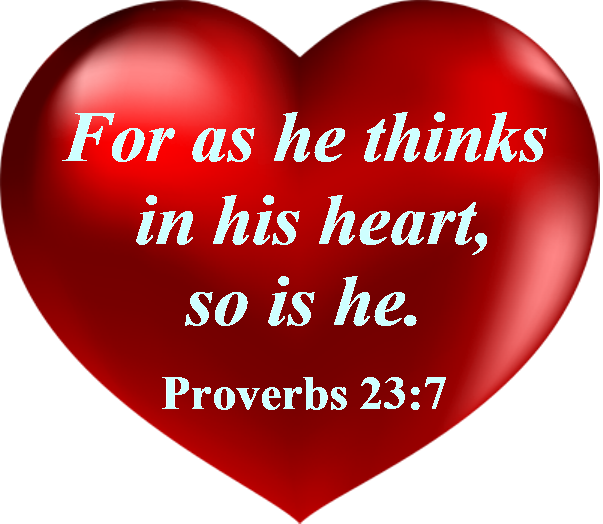 [Speaker Notes: What are you thinking in your heart?  It starts with the mind. Be careful little mind what you think for the Father up above is looking down with love so be careful little mind what you think.]
What are You Thinking in Your Heart?
kardía – heart; "the affective center of our being" and the capacity of moral preference (volitional desire, choice; see P. Hughs, 2 Cor, 354); "desire-producer that makes us tick" (G. Archer), i.e our "desire-decisions" that establish who we really are. (Helps Word Studies)

“the center and seat of spiritual life, "the soul or mind, as it is the fountain and seat of the thoughts, passions, desires, appetites, affections, purposes, endeavors" (Thayer’s)
[Speaker Notes: Intellect, emotions, will, and conscience.  When someone gets caught in the wicked thing they said or did the excuse is that’s not me.  It is you.  And we need to own up to it, repent & confess for what we’ve done that is wrong.]
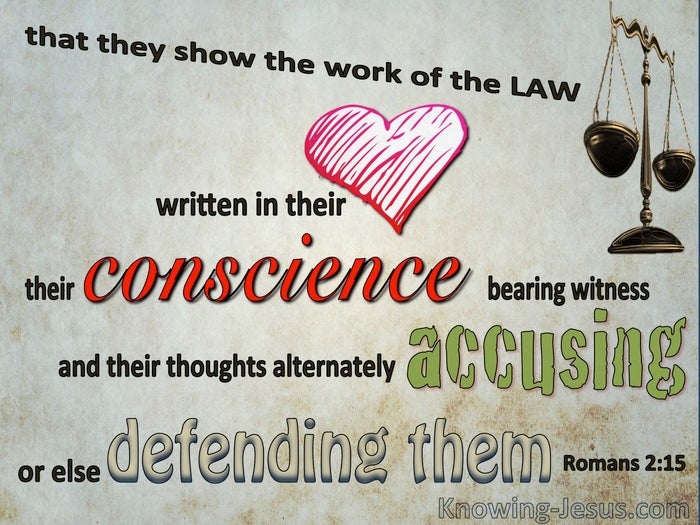 [Speaker Notes: What are you thinking in your heart?  The conscience. At Calvary, By God’s word at last my sin I learned then I trembled at the law I spurned ‘till my guilty soul imploring turned to Calvary.  How shall the young secure their heart & guard their lives from sin.  To keep the conscience clean.]
What are You Thinking (Conscience)?
syneídēsis (from 4862/sýn, "together with“ & 1492/eídō       
"to know, see") – joint-knowing, i.e conscience which joins
moral & spiritual consciousness as part of being created in 
the divine image. Accordingly, all people have this God-
given capacity to know right from wrong because each is 
a free moral agent (cf. Jn 1:4,7,9; Gen 1:26,27).

It is an ”innate discernment, self-judging consciousness"
[Speaker Notes: Intellect, emotions, will, and conscience.]
What is the Conscience?
It determines what we think is right or wrong but it doesn’t 
mean that God approves (Ex. Saul- Acts 23:1; 1 Tim. 1:13)

 It commends us when we do what we think is right or 
condemns us when we’re wrong. 
(Romans 2:15; Acts 26:9; John 8:9)

 It is only truly reliable when it agrees with God’s word & 
we realize that we are sinners (Romans 3:20-23).
Unbelievers have a Defiled Mind & Conscience
“To the pure, all things are pure; but to those who are 
defiled and unbelieving, nothing is pure, but both 
their mind and their conscience are defiled” (Titus 1:15)

Miaino- to stain (with paint or dye); (figuratively)
to stain (defile) the soul, i.e. like when sin taints by its 
polluting effects ("moral, spiritual stains").

Their conscience may tell them that they know God but 
they deny Him by their disobedience (Titus 1:16).
[Speaker Notes: Last week- what are you thinking in your mind.  What is your mind & conscience being trained by?  Paul tells Titus many rebellious men who must be silenced.  Cretans are liars who need to be reproved sharply so that they may be sound in the faith. There were many]
Many Jews Realized that they were Guilty of Sin
The apostles were guided by the Holy Spirit to show them 
they had Jesus crucified by godless men but God raised
Him from the dead & exalted Him to God’s right hand to
to which they were eyewitnesses (Acts 2:1-36).

“When they heard this, they were pierced to the heart, and
said, brethren what shall we do?” (Acts 2:37)

Elegcho- “to convince with solid compelling evidence
especially to expose (prove wrong)” (Helps Word Studies)
[Speaker Notes: Would they have asked that question if Peter told them that all they had to do was believe?  They had to feel the guilt & shame of sin before they knew that there was a way that they could be cleansed of their sins.]
What Must All Do to be Cleansed of their Sins
They were told to “repent and be baptized in the name of 
Jesus Christ for the forgiveness of sins” (Acts 2:38).

About 3,000 were baptized (Acts 2:41) Why be baptized? 

Baptism saves you & is the answer to God for a good
conscience through the resurrection of Jesus Christ from 
the dead (1 Peter 3:21).

How can you have a good conscience if you haven’t
obeyed God’s call (Acts 2:21) to repent & be baptized?
[Speaker Notes: Would they have asked that question if Peter told them that all they had to do was believe?  They had to feel the guilt & shame of sin before they knew that there was a way that they could be cleansed of their sins.]
An Evil Conscience Can be Cleansed in Christ
When we are baptized in water our hearts are sprinkled 
clean from an evil conscience so that we can draw near to 
God with a sincere faith (Hebrews 10:22).

The Corinthians had been fornicators, idolaters, adulterers, 
homosexuals, thieves, drunkards, swindlers, & revilers but 
now they were washed, sanctified & justified in Christ!
(1 Corinthians 6:9-11; 12:13)

When God forgives, He forgets your past sins (Heb. 8:12)
[Speaker Notes: As a Christian you can live with a good conscience and have the peace that passes all understanding that will guard your hearts & minds in Christ Jesus.]
Why Do So Few Seek to be Cleansed in Christ
Their conscience has been trained by the world 
(pyschologists, psychiatrists, scientists, media, politicians)
that you can do what is right in your own eyes.
(Colossians 2:8; Proverbs 14:12; 21:2; Judges 21:25)

False teachers keep people enslaved by comforting them in 
their sins with lies instead of convicting them with God’s 
word that they are sinners! 
(2 Peter 2:1-3, 18-19; John 16:8; Hebrews 4:12-13)
[Speaker Notes: Matthew 7:13-14 “Enter by the narrow gate. For the gate is wide and the way is easy[a] that leads to destruction, and those who enter by it are many. 14 For the gate is narrow and the way is hard that leads to life, and those who find it are few.]
Conclusion
Will you choose to have your conscience trained by the 
world which will condemn you in the Judgment Day or will 
you be convicted in your sins by God’s word & be baptized
as an answer to God for a good conscience (Acts 22:16)?

Many believers will be told in the Judgment to “depart from 
Me, you who practice lawlessness” because they didn’t 
obey Him (Matt. 7:21-23; Luke 6:46). Don’t let it be you!

God will judge your secrets (Rom. 2:16). Be cleansed now!
[Speaker Notes: All the conversions in the book of Acts answered God’s call to be baptized and buried that old person of sin in baptism & arose to walk in newness of life with a good conscience their hearts being sprinkled clean (not bodies- sprinkling is not baptism).  Simon the sorcerer, Ethiopian eunuch answered God’s call to be baptized, Lydia & her household, Philippian jailer & his household, the Corinthians, Paul we are all baptized (not as an outward sign of an inward grace that we’re already saved) but an answer to God for a good conscience through the resurrection of Christ from the dead. What about you?]
Hymns for Worship at Woodmont
596 His Grace Reaches Me
73s High Above the Seraphim
157 At the Cross
426 At Calvary
Sermon- “What are You Thinking” (Conscience)
329 God Calling Yet